Последовательность изготовления фартука
Обработка бретелей
Обработка деталей пояса
Обработка срезов фартука
Обработка карманов
Соединение карманов с фартуком
Окончательная отделка фартука
Обработка бретелей фартука
1. Сложить деталь бретели пополам, лицевой стороной внутрь, и сколоть булавками.
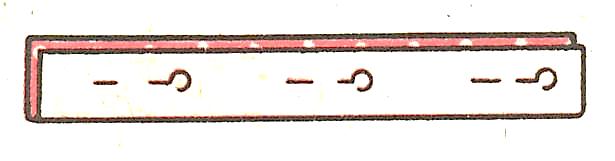 2. Сметать бретель по продольному и одному поперечному срезу на расстоянии 9 мм от среза. Булавки удалить.
3. Обтачать бретель на 1см от срезов. Нитки смётывания удалить.
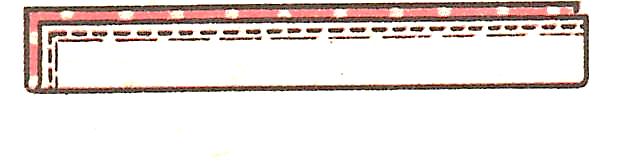 4. Срезать запас шва в углах наискосок на расстоянии 2мм от строчки.
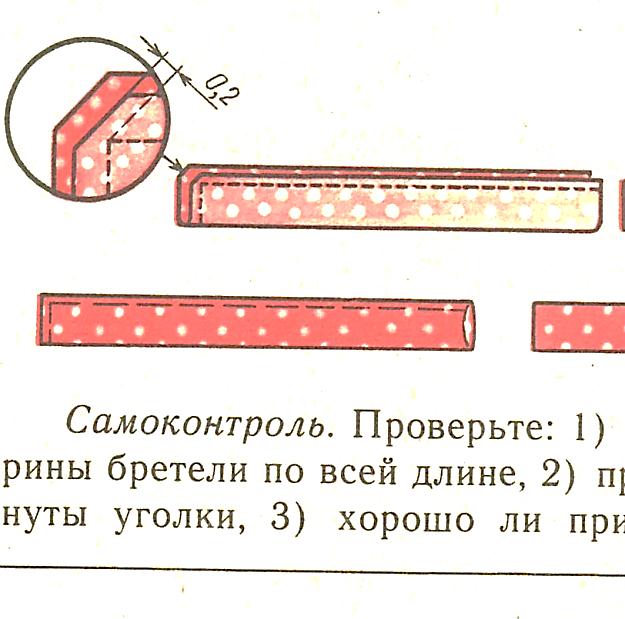 5. Вывернуть бретель на лицевую сторону.
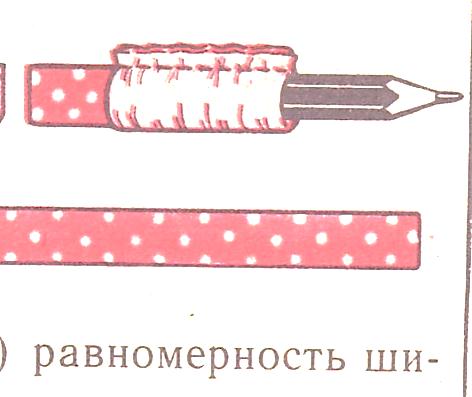 6. Выправить шов и выметать прямыми стежками на 2 мм от шва.
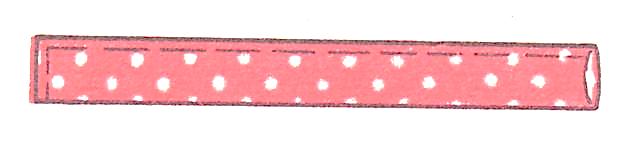 7. Бретель приутюжить. Смёточные стежки удалить.
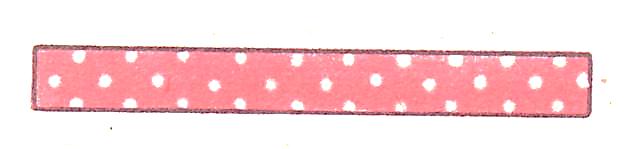